Definition of business process
Process 1 – Inventory/stock management
Inventory management is a critical business process for a hospital, as it affects clinical, management and financial performance and comprises a large part of the overall cost of the supply chain. It is responsible for monitoring and controlling inventory in the central warehouse and in various individual care units.
Inventory/stock management
Supplier
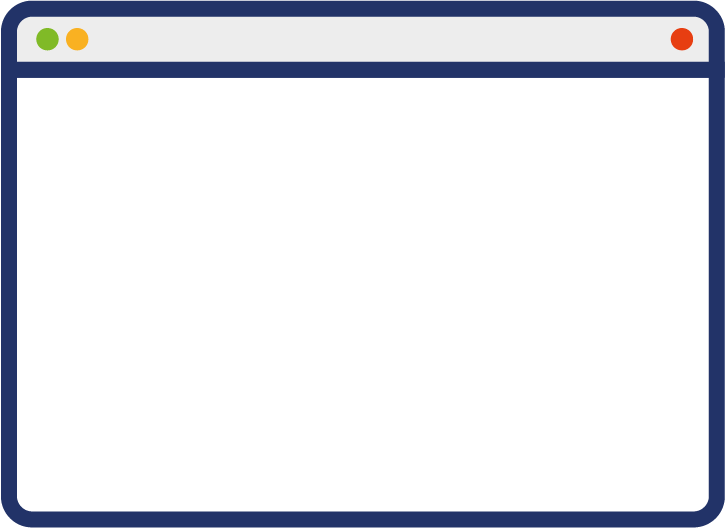 EDI
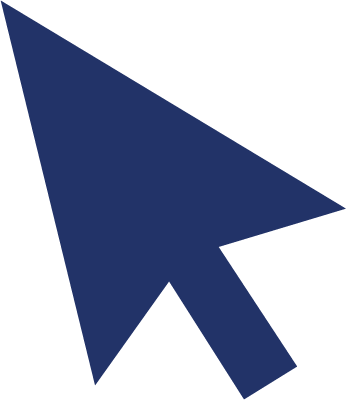 ORDER sent to supplier via EDI
Inventory/stock management
Supplier
Hospital Warehouse
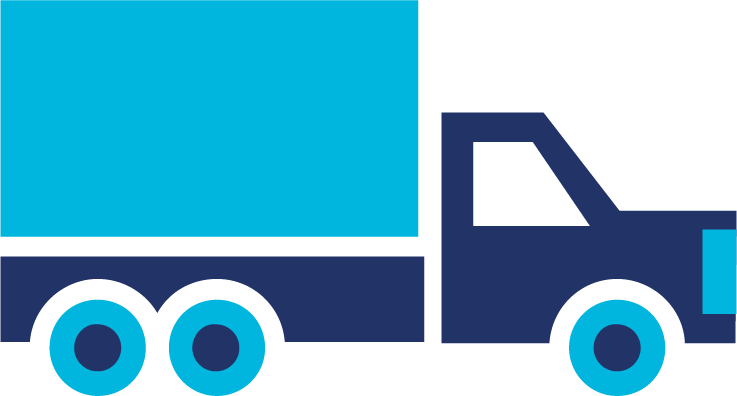 GTIN/ GLN/SSCC
ORDER shipped by supplier
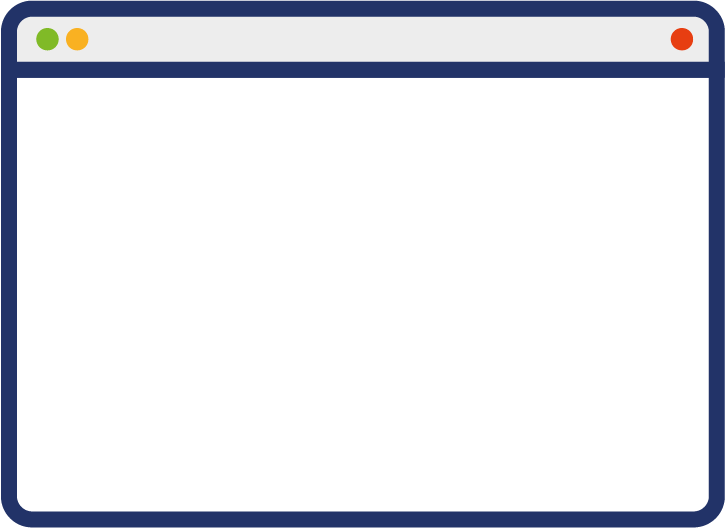 EDI
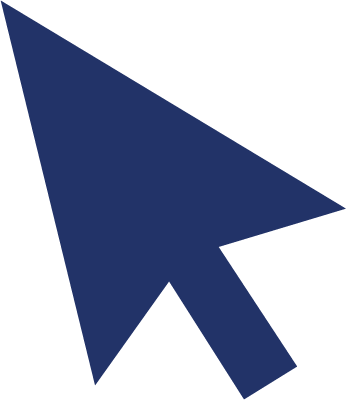 ORDER sent to supplier via EDI
To have visibility of inventory across the hospital, each time the product is moved, the GTIN and GLN must be used to capture the transaction within the Inventory Management System.
Inventory/stock management
Supplier
Hospital Warehouse
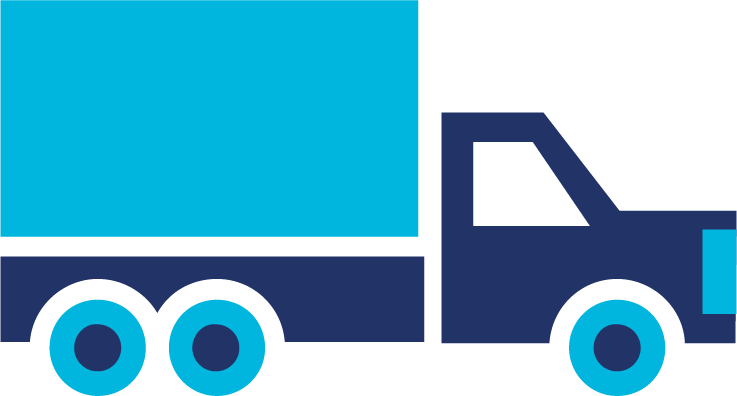 GTIN/ GLN/SSCC
GTIN/GLN/GSRN(+SRIN)/SSCC
ORDER shipped by supplier
ORDER received and receipted at hospital
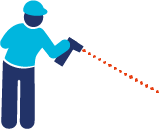 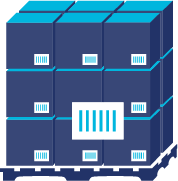 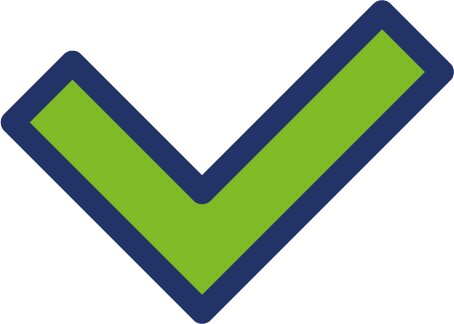 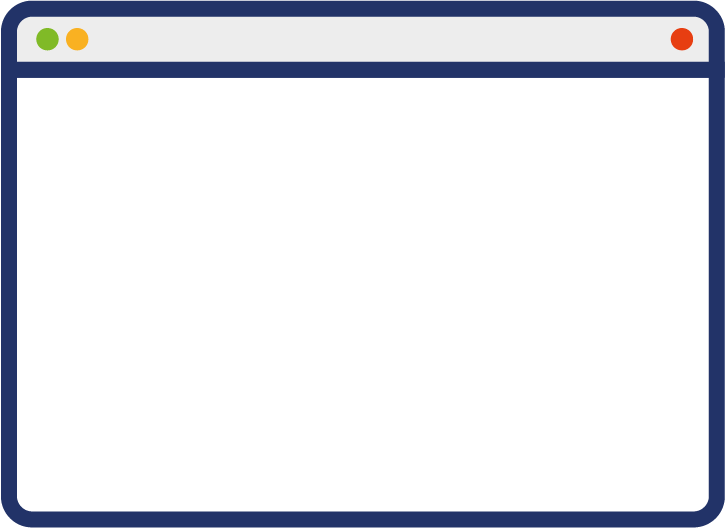 EDI
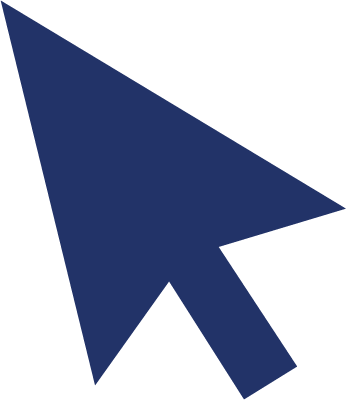 ORDER sent to supplier via EDI
To have visibility of inventory across the hospital, each time the product is moved, the GTIN and GLN must be used to capture the transaction within the Inventory Management System.
Inventory/stock management
Supplier
Hospital Warehouse
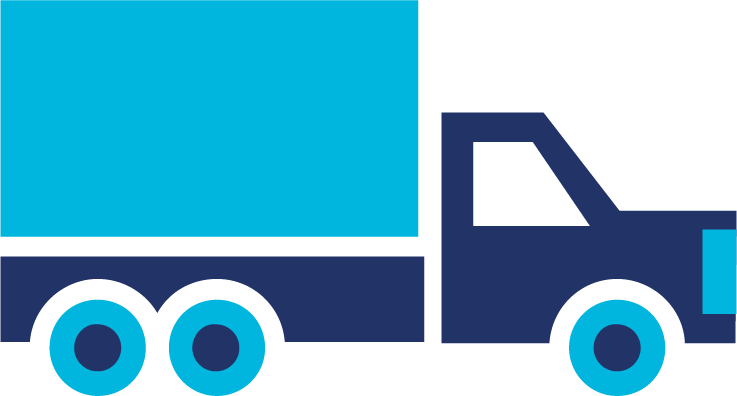 GTIN/ GLN/SSCC
GTIN/GLN/GSRN(+SRIN)/SSCC
GTIN/GLN/GSRN(+SRIN)/SSCC
ORDER shipped by supplier
Stocks held in storage
ORDER received and receipted at hospital
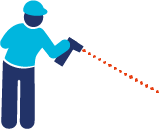 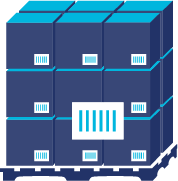 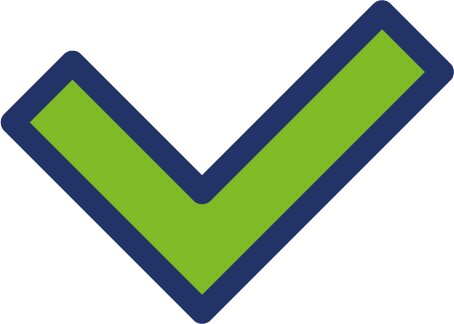 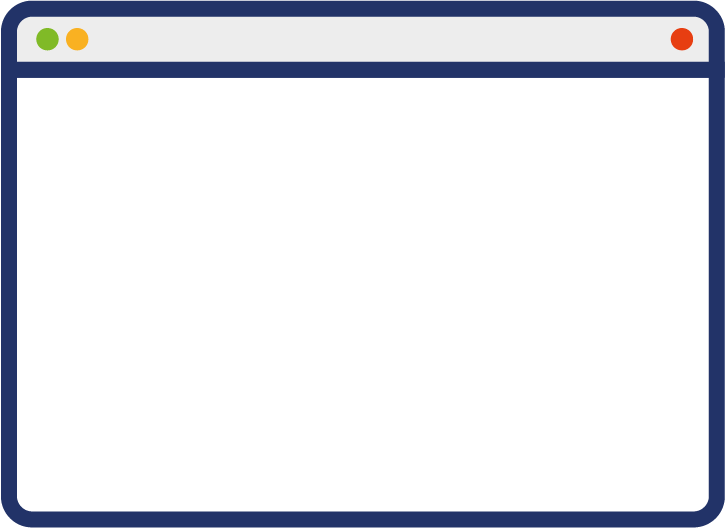 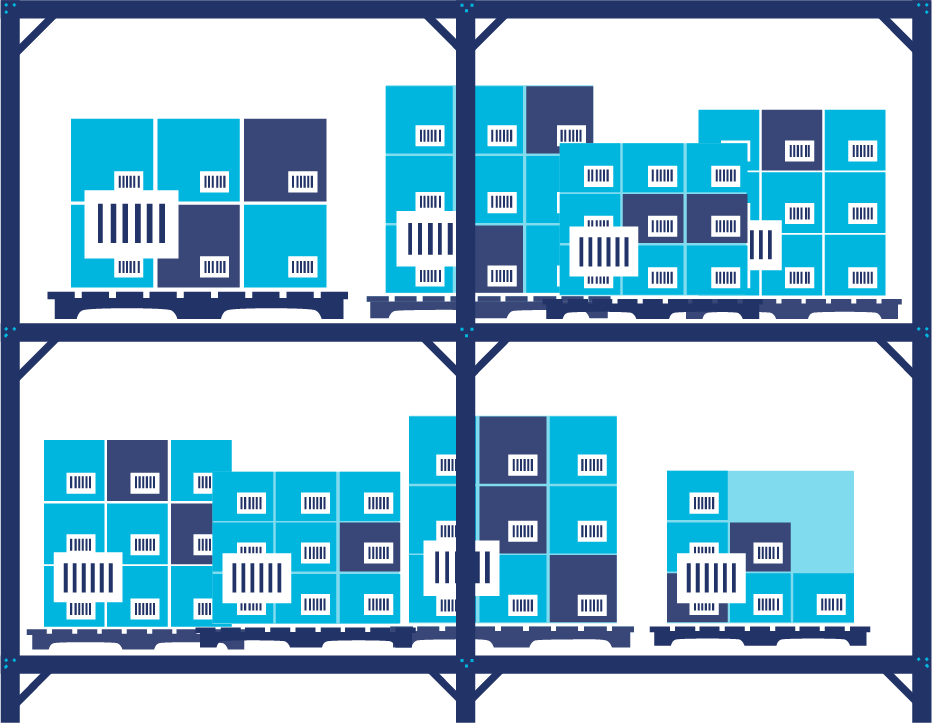 EDI
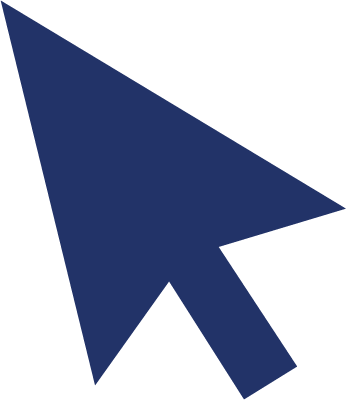 ORDER sent to supplier via EDI
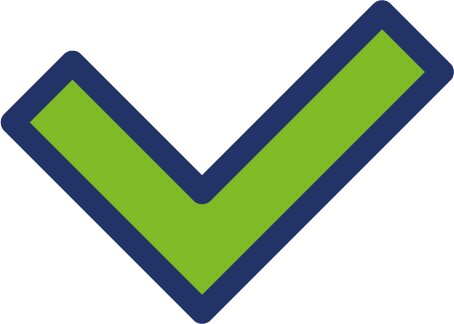 To have visibility of inventory across the hospital, each time the product is moved, the GTIN and GLN must be used to capture the transaction within the Inventory Management System.
Inventory/stock management
Supplier
Hospital Warehouse
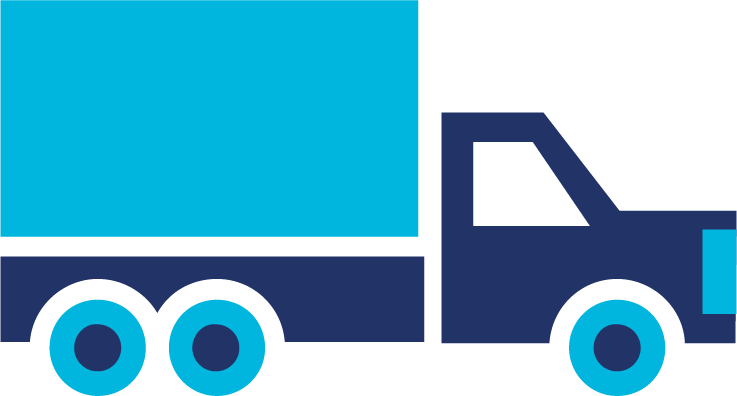 GTIN/ GLN/SSCC
GTIN/GLN/GSRN(+SRIN)/SSCC
GTIN/GLN/GSRN(+SRIN)/SSCC
ORDER shipped by supplier
Stocks held in storage
ORDER received and receipted at hospital
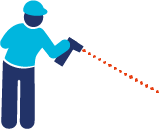 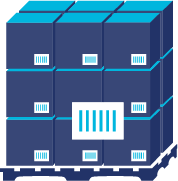 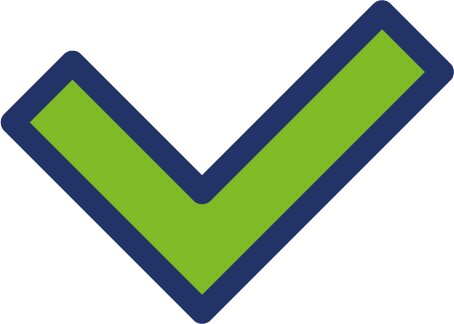 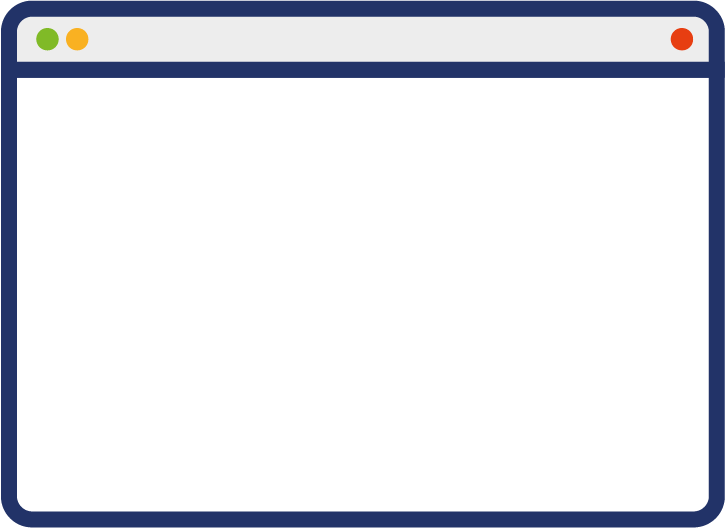 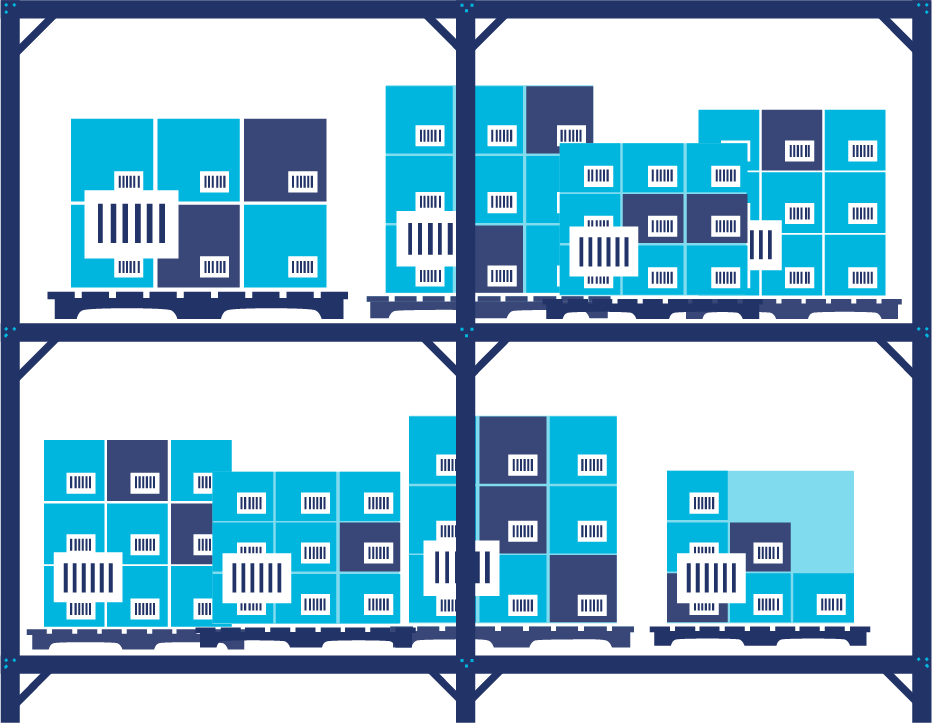 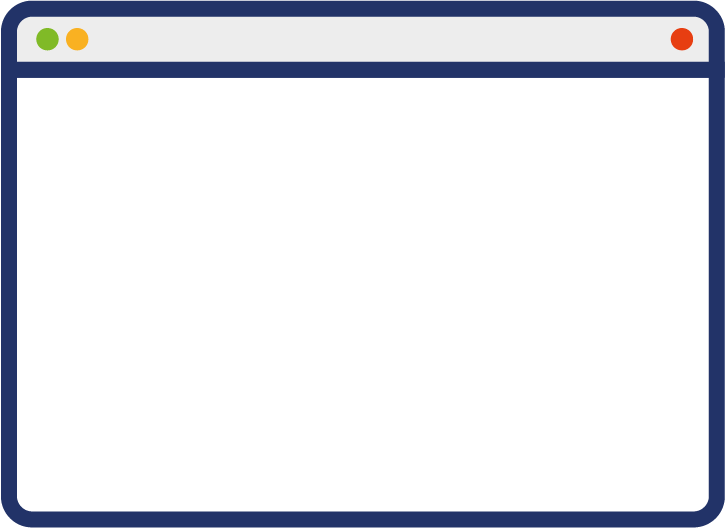 EDI
Cyclic stock taking – Batch or serial number and expiry date validation
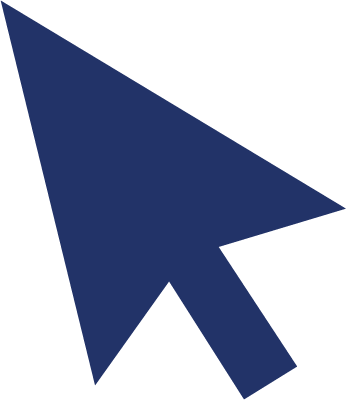 ORDER sent to supplier via EDI
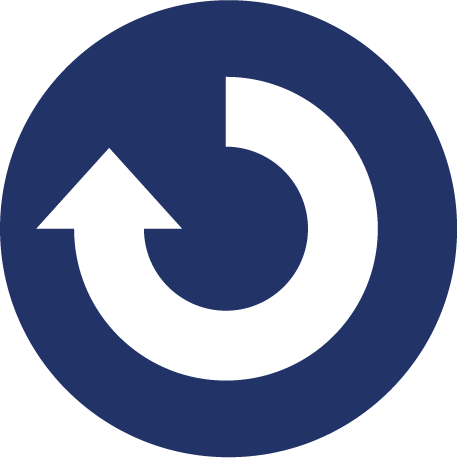 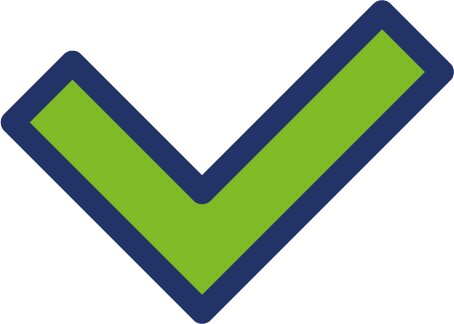 To have visibility of inventory across the hospital, each time the product is moved, the GTIN and GLN must be used to capture the transaction within the Inventory Management System.
Inventory/stock management
Supplier
Hospital Warehouse
Distribution Unit
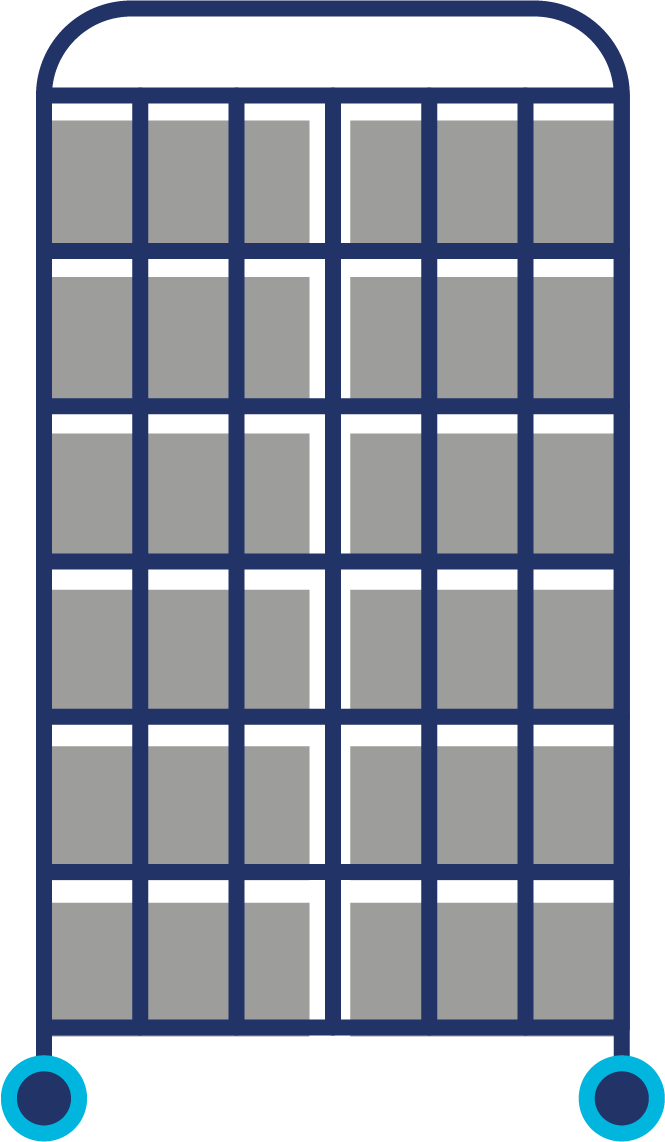 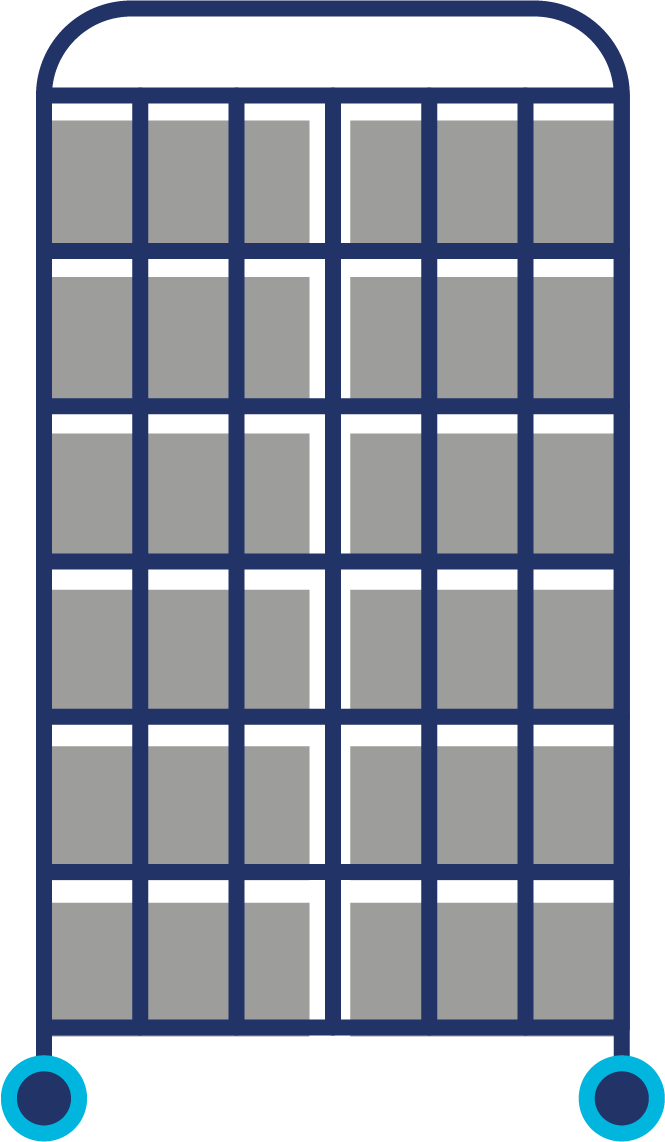 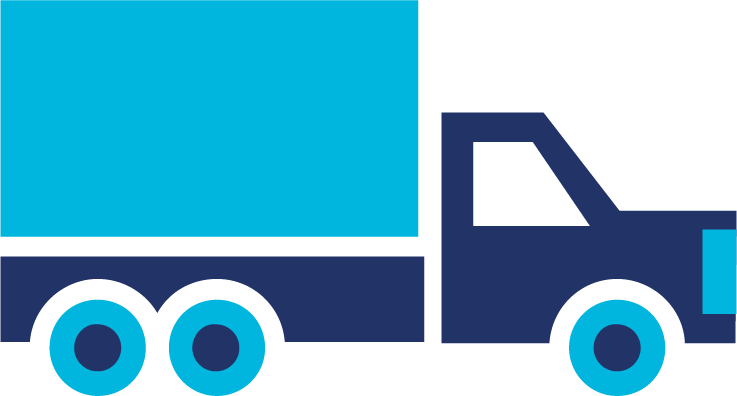 GTIN/ GLN/SSCC
GTIN/GLN/GSRN(+SRIN)/SSCC
GTIN/GLN/GSRN(+SRIN)/SSCC
GTIN/GLN/GSRN(+SRIN)/SSCC
ORDER shipped by supplier
Products transferred to other locations (internal/external)
Stocks held in storage
ORDER received and receipted at hospital
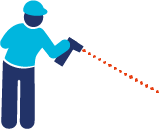 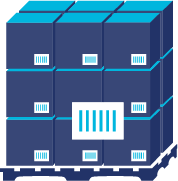 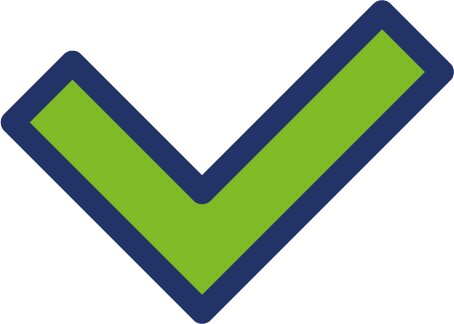 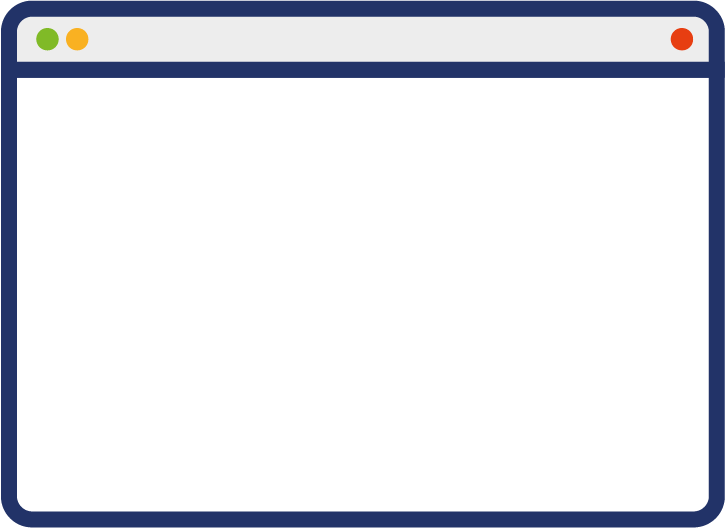 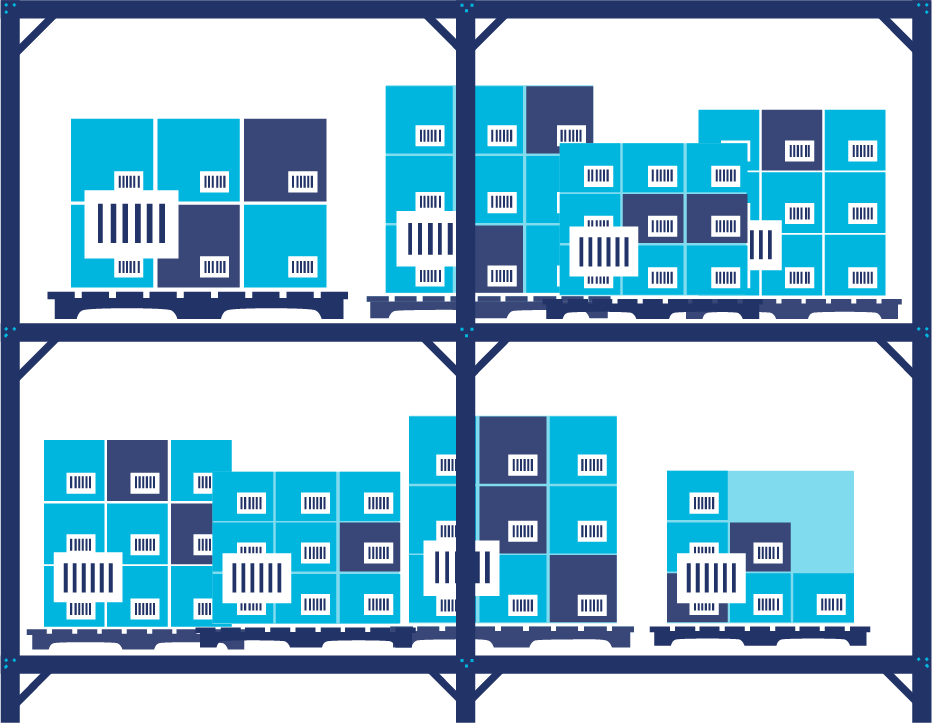 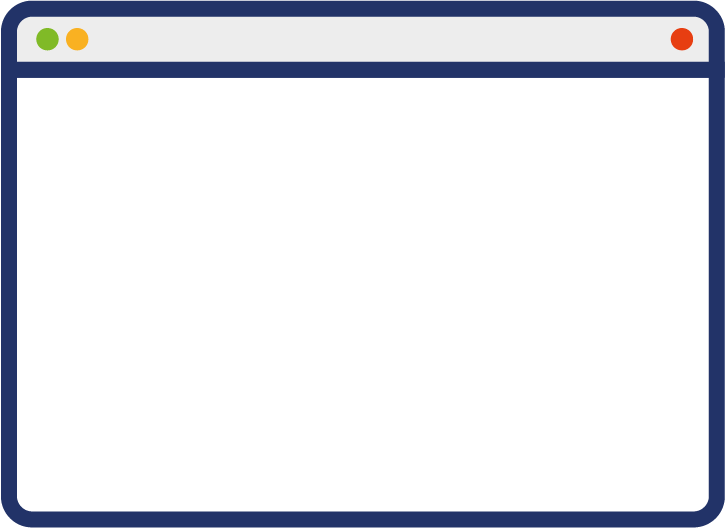 EDI
Cyclic stock taking – Batch or serial number and expiry date validation
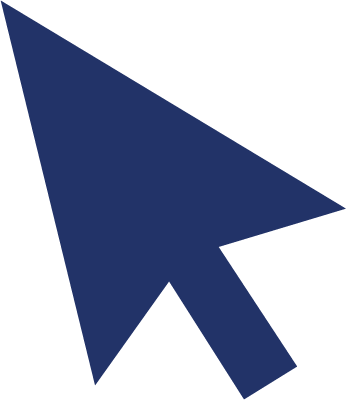 ORDER sent to supplier via EDI
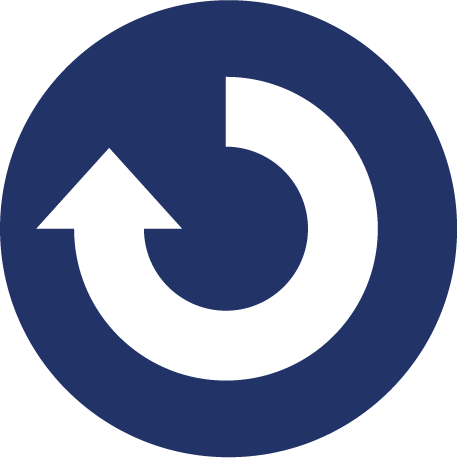 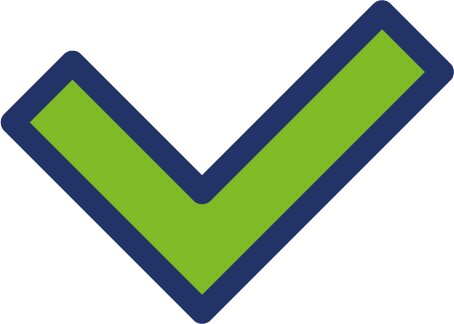 To have visibility of inventory across the hospital, each time the product is moved, the GTIN and GLN must be used to capture the transaction within the Inventory Management System.
Inventory/stock management
Supplier
Hospital Warehouse
Distribution Unit
Point of care usage
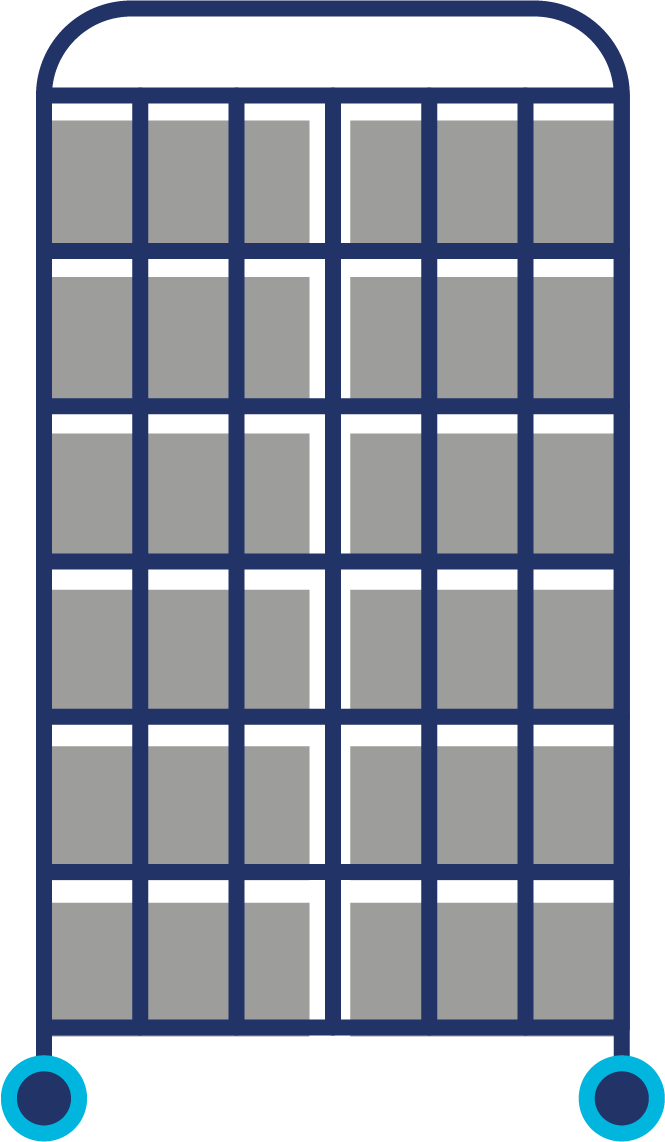 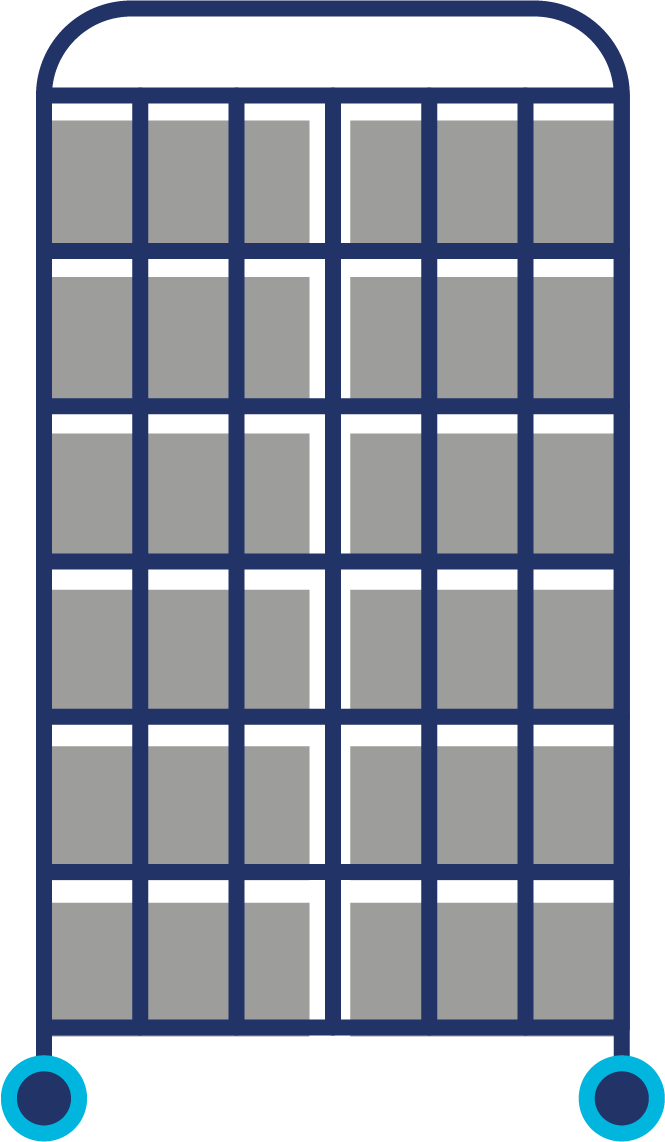 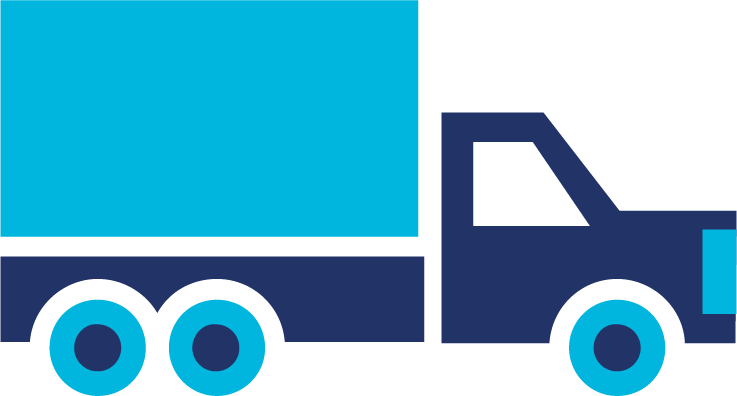 GTIN/ GLN/SSCC
GTIN/GLN/GSRN(+SRIN)/SSCC
GTIN/GLN/GSRN(+SRIN)/SSCC
GTIN/GLN/GSRN(+SRIN)/SSCC
ORDER shipped by supplier
Products transferred to other locations (internal/external)
Stocks held in storage
ORDER received and receipted at hospital
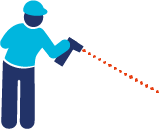 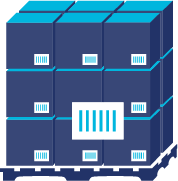 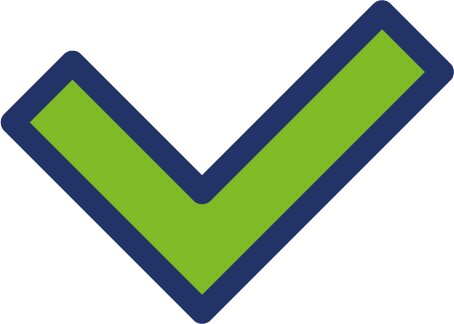 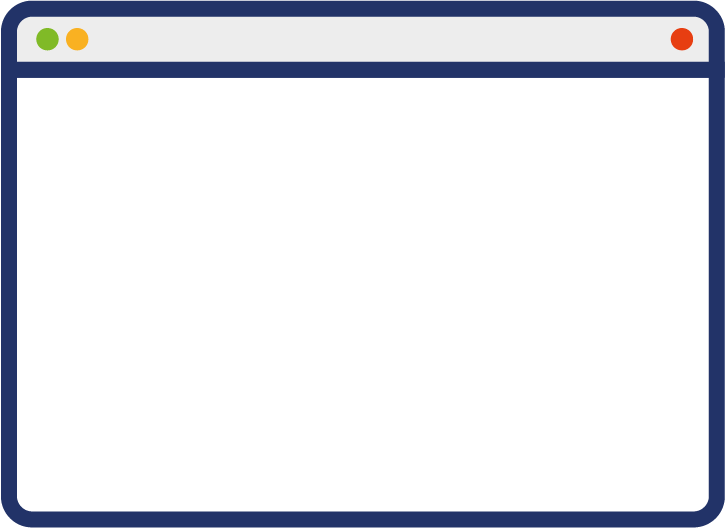 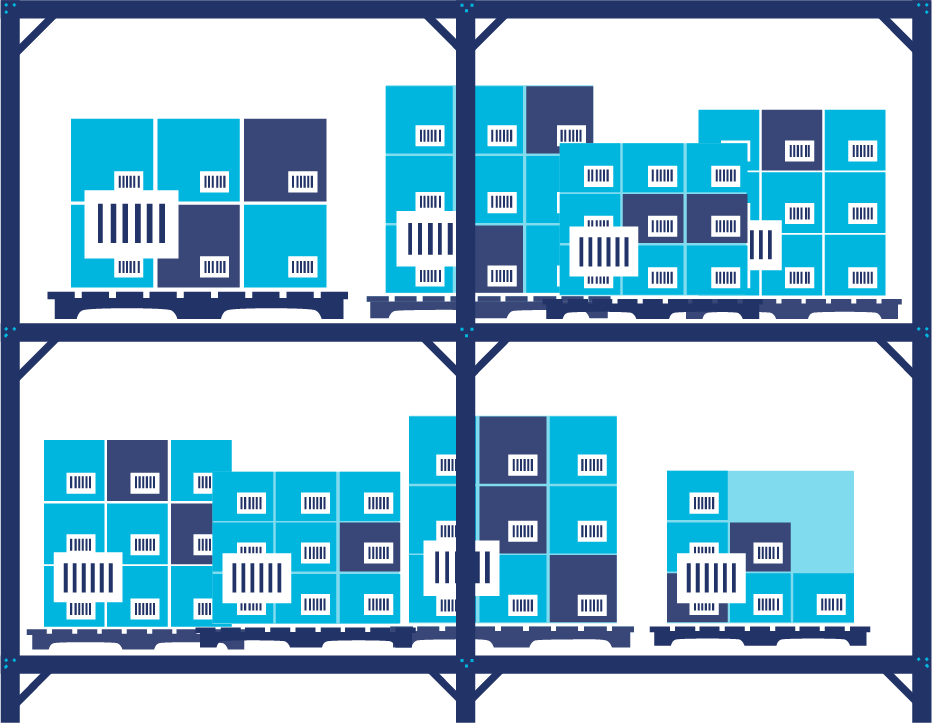 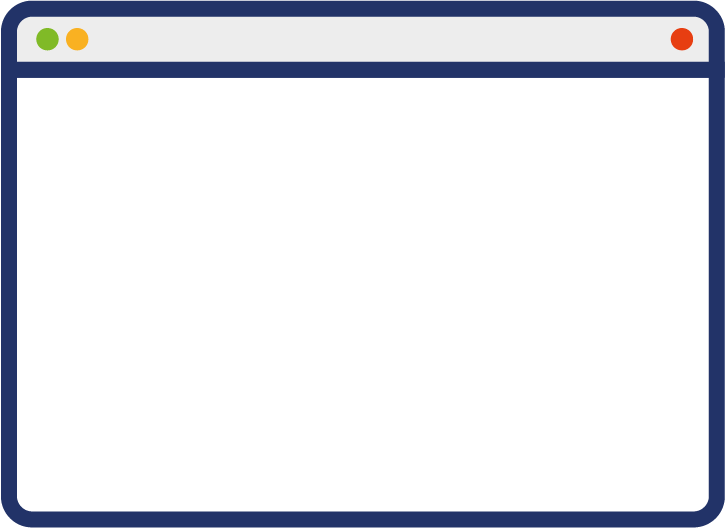 EDI
Cyclic stock taking – Batch or serial number and expiry date validation
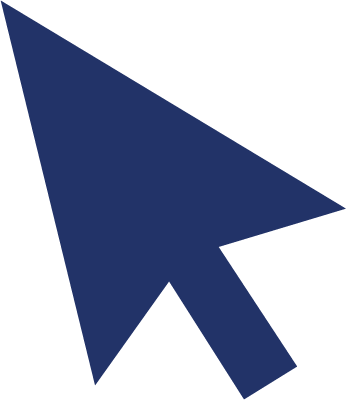 ORDER sent to supplier via EDI
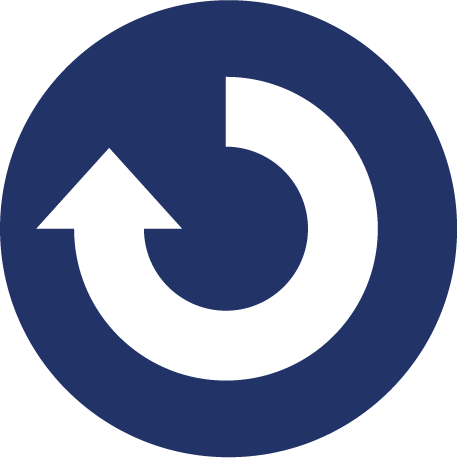 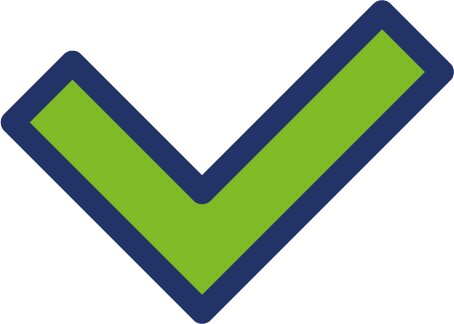 GTIN/GLN/GSRN(+SRIN)
To have visibility of inventory across the hospital, each time the product is moved, the GTIN and GLN must be used to capture the transaction within the Inventory Management System.
Inventory/stock management
Supplier
Hospital Warehouse
Distribution Unit
Point of care usage
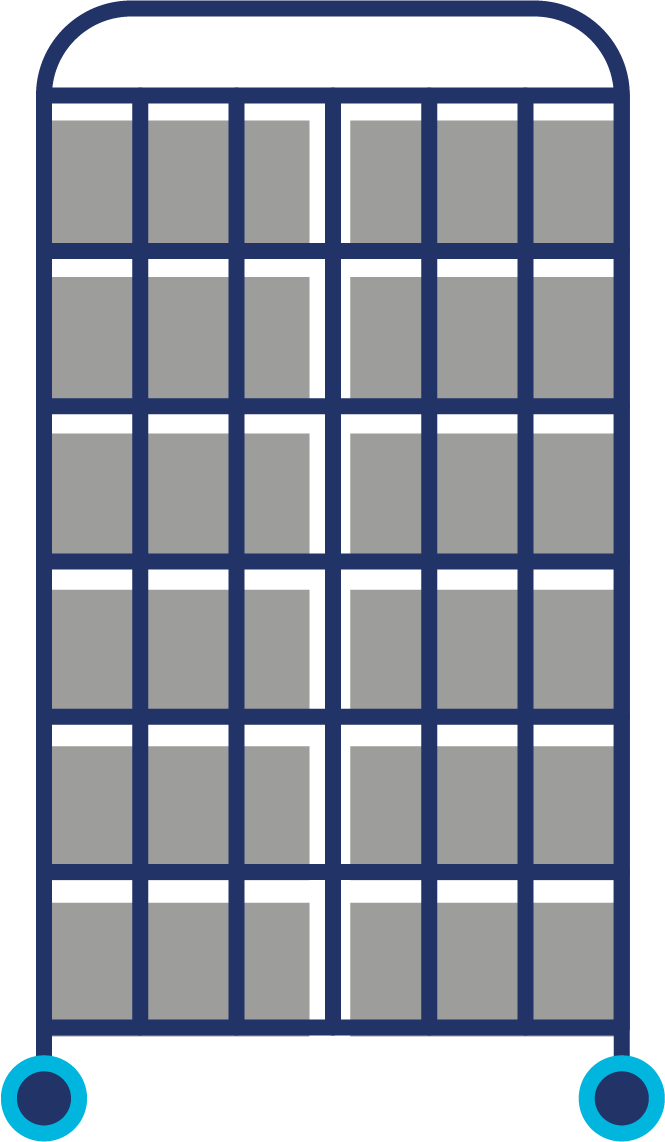 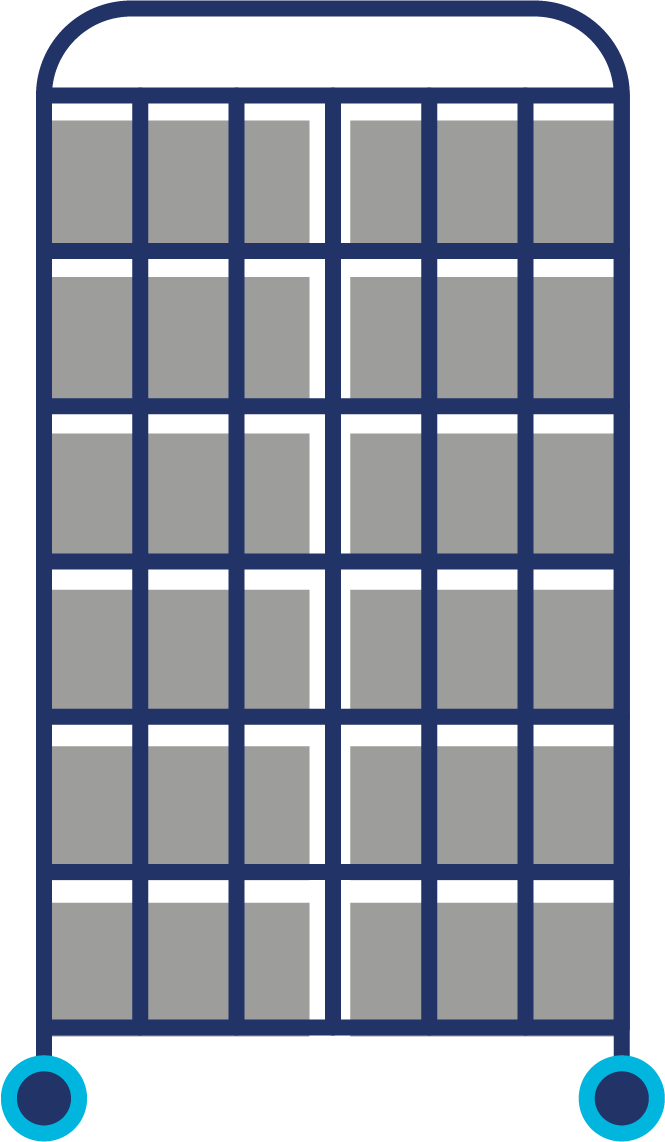 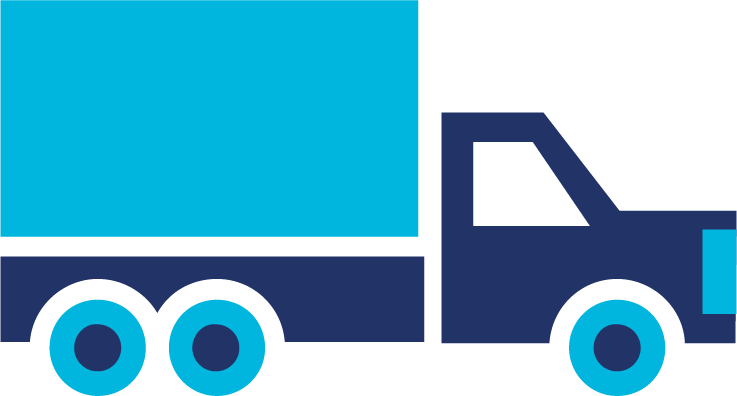 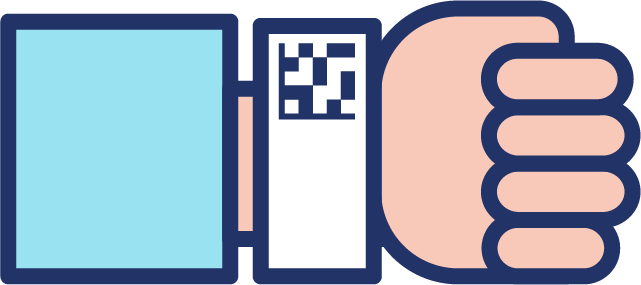 In patient hospital department
GTIN/ GLN/SSCC
GTIN/GLN/GSRN(+SRIN)/SSCC
GTIN/GLN/GSRN(+SRIN)/SSCC
GTIN/GLN/GSRN(+SRIN)/SSCC
ORDER shipped by supplier
Products transferred to other locations (internal/external)
Stocks held in storage
ORDER received and receipted at hospital
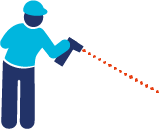 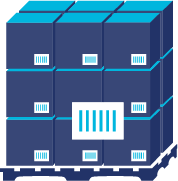 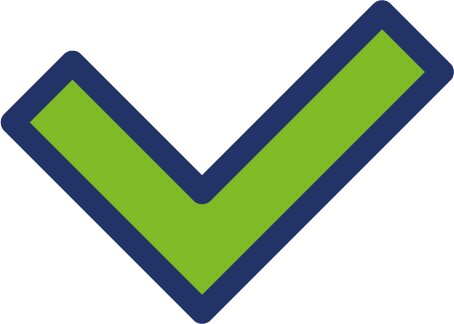 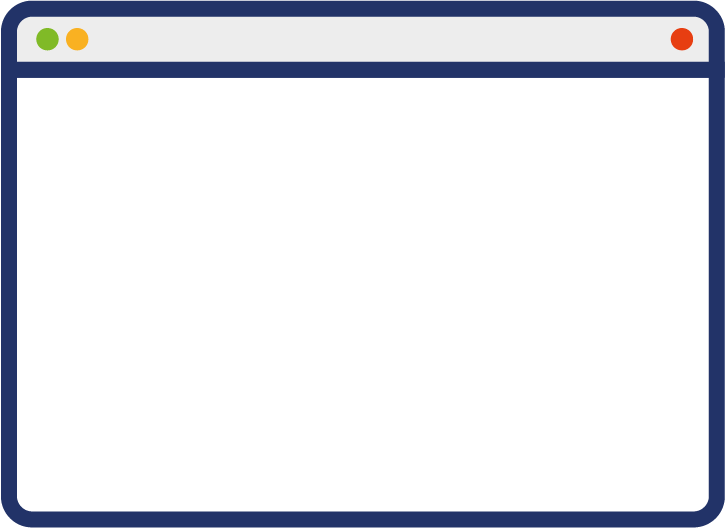 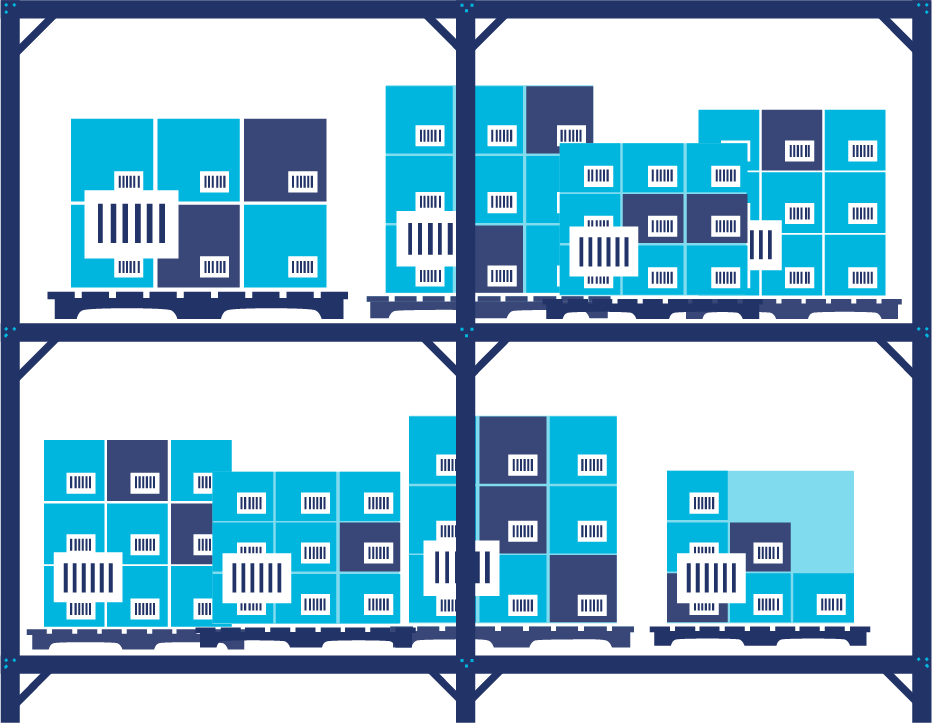 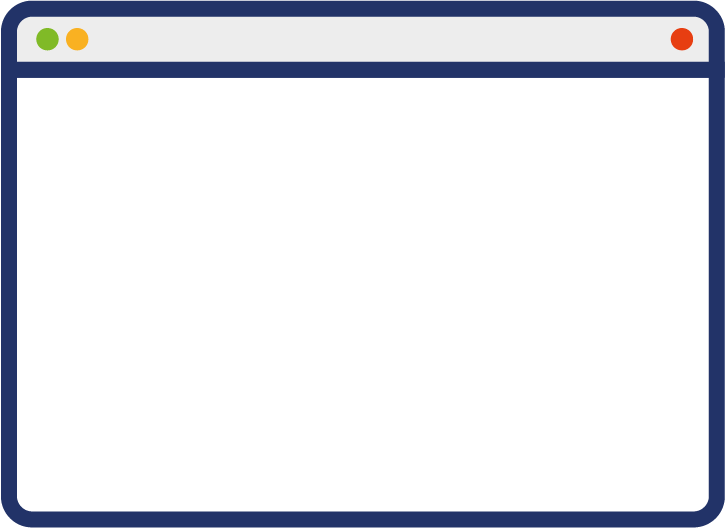 EDI
Cyclic stock taking – Batch or serial number and expiry date validation
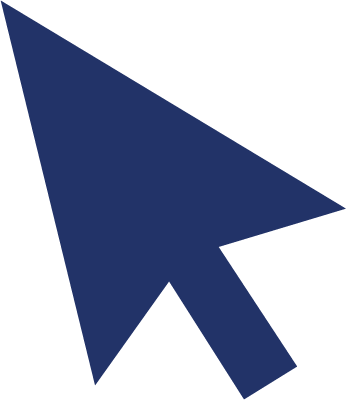 ORDER sent to supplier via EDI
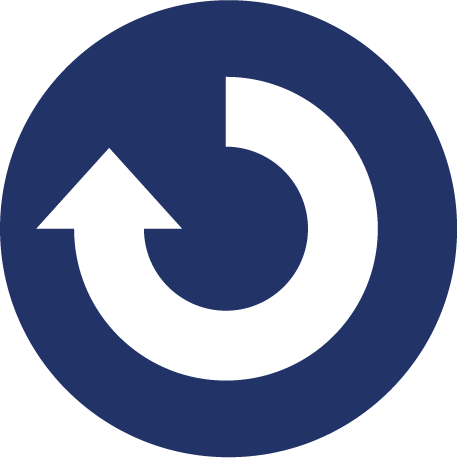 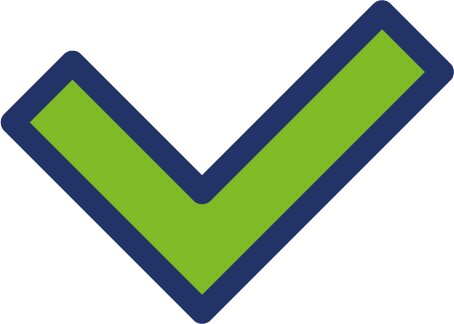 GTIN/GLN/GSRN(+SRIN)
To have visibility of inventory across the hospital, each time the product is moved, the GTIN and GLN must be used to capture the transaction within the Inventory Management System.
Inventory/stock management
Supplier
Hospital Warehouse
Distribution Unit
Point of care usage
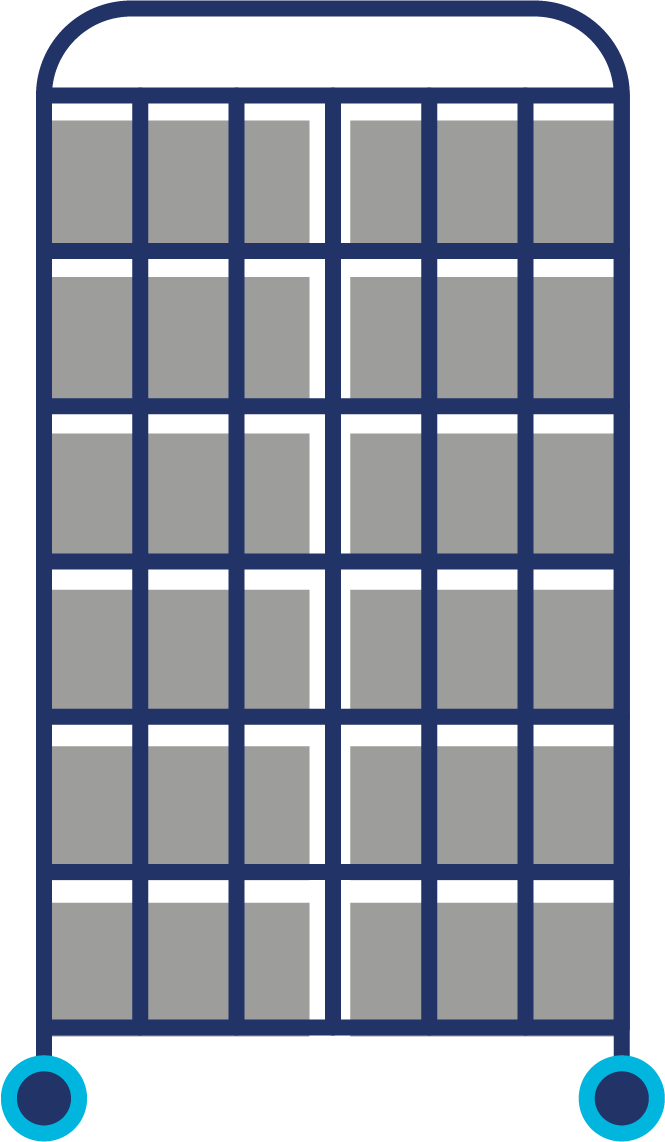 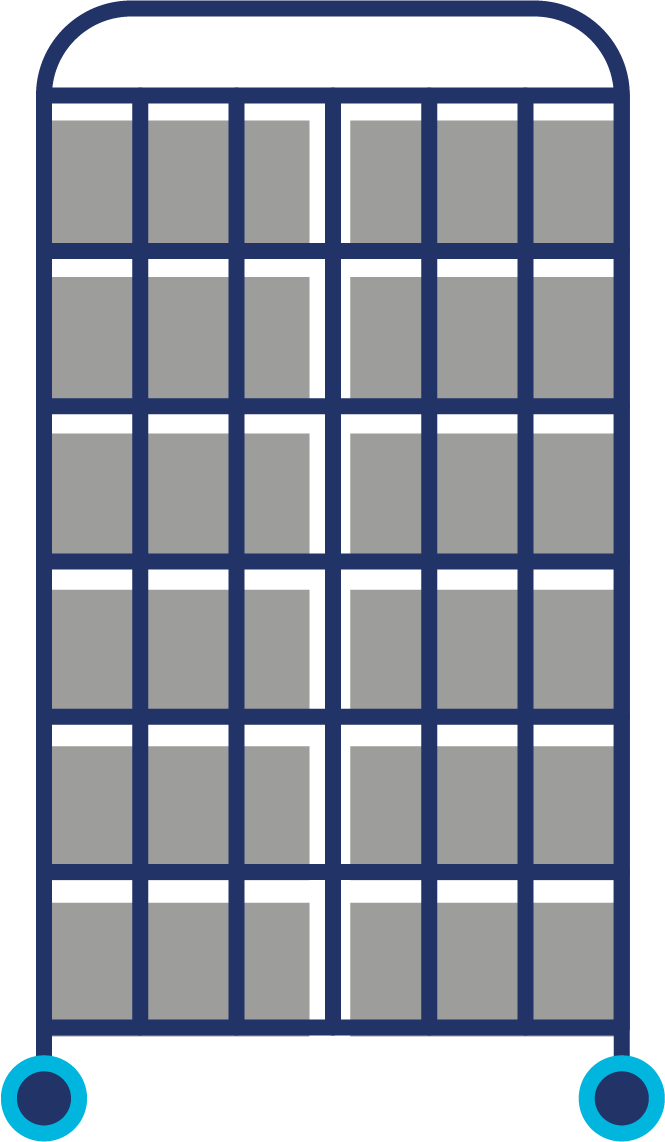 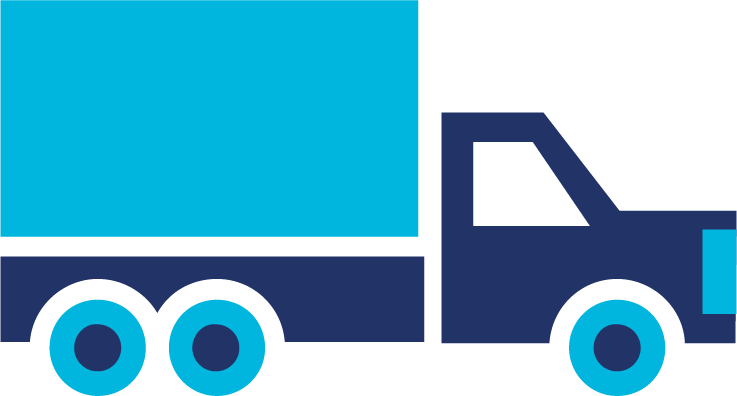 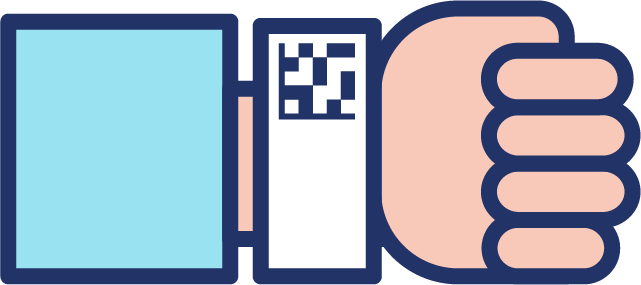 In patient hospital department
GTIN/ GLN/SSCC
GTIN/GLN/GSRN(+SRIN)/SSCC
GTIN/GLN/GSRN(+SRIN)/SSCC
GTIN/GLN/GSRN(+SRIN)/SSCC
ORDER shipped by supplier
Products transferred to other locations (internal/external)
Stocks held in storage
ORDER received and receipted at hospital
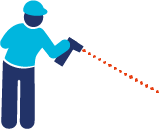 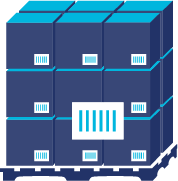 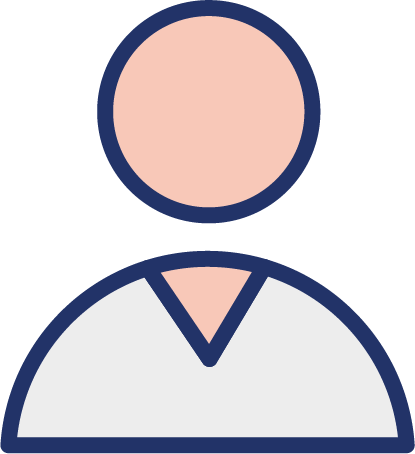 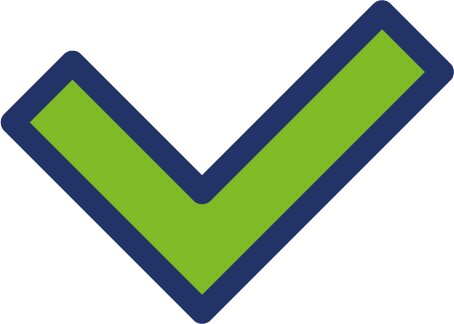 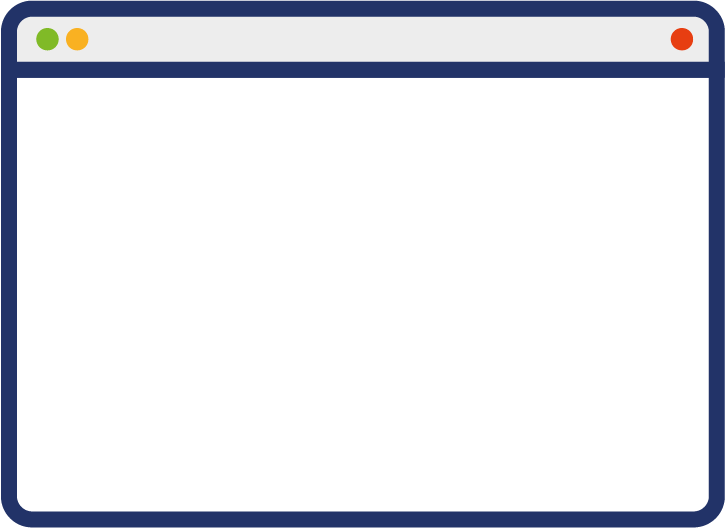 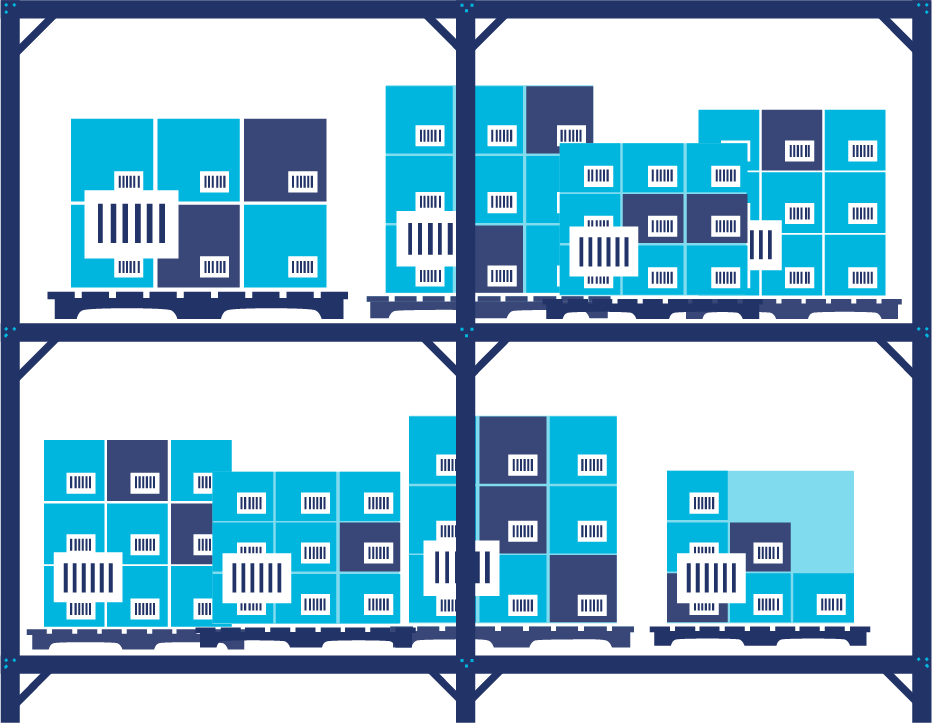 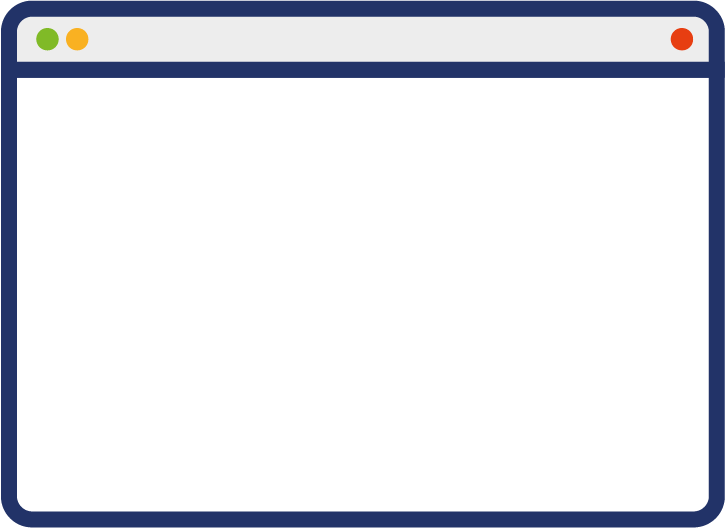 EDI
Cyclic stock taking – Batch or serial number and expiry date validation
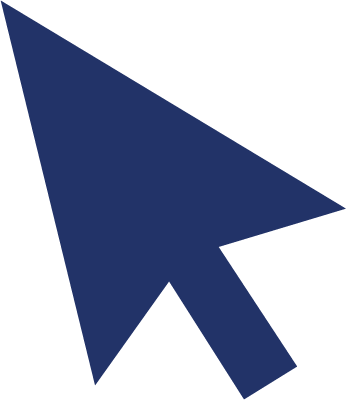 Outpatient hospital department
ORDER sent to supplier via EDI
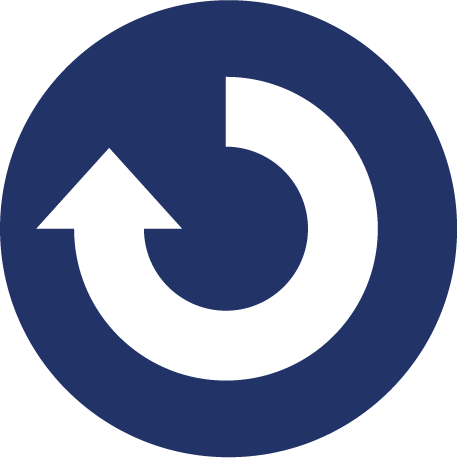 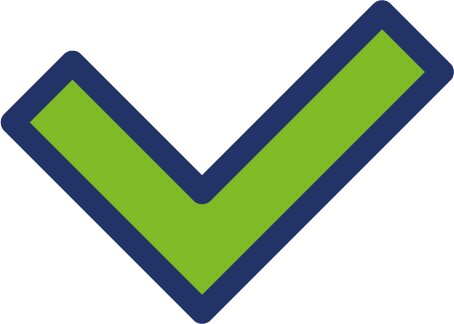 GTIN/GLN/GSRN(+SRIN)
To have visibility of inventory across the hospital, each time the product is moved, the GTIN and GLN must be used to capture the transaction within the Inventory Management System.
Inventory/stock management
Supplier
Hospital Warehouse
Distribution Unit
Point of care usage
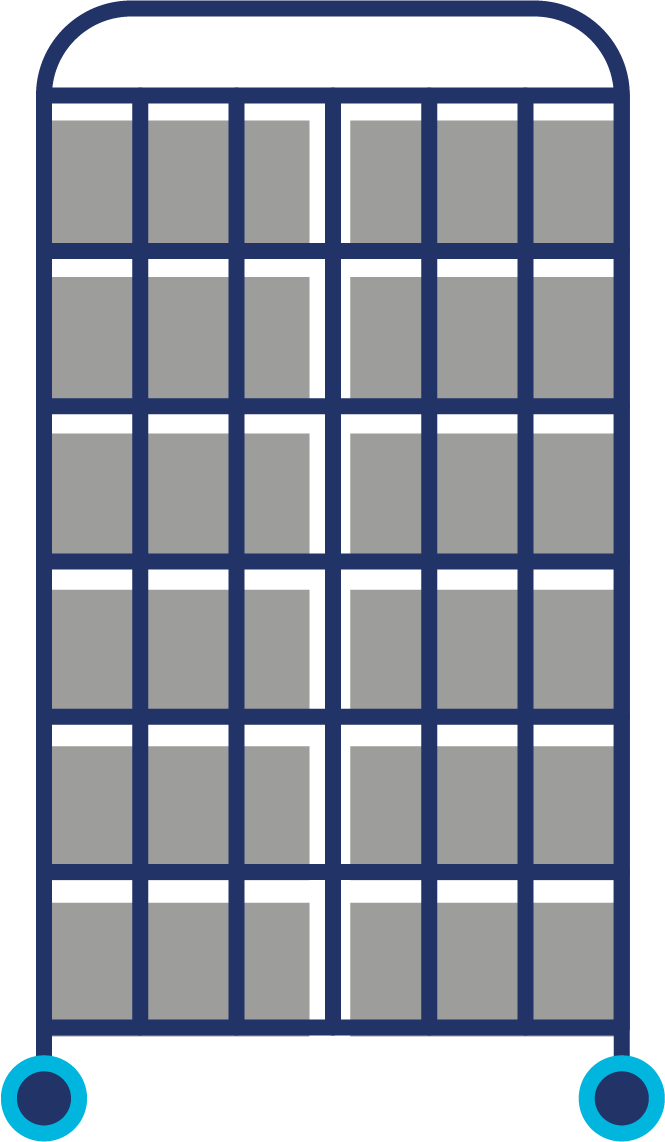 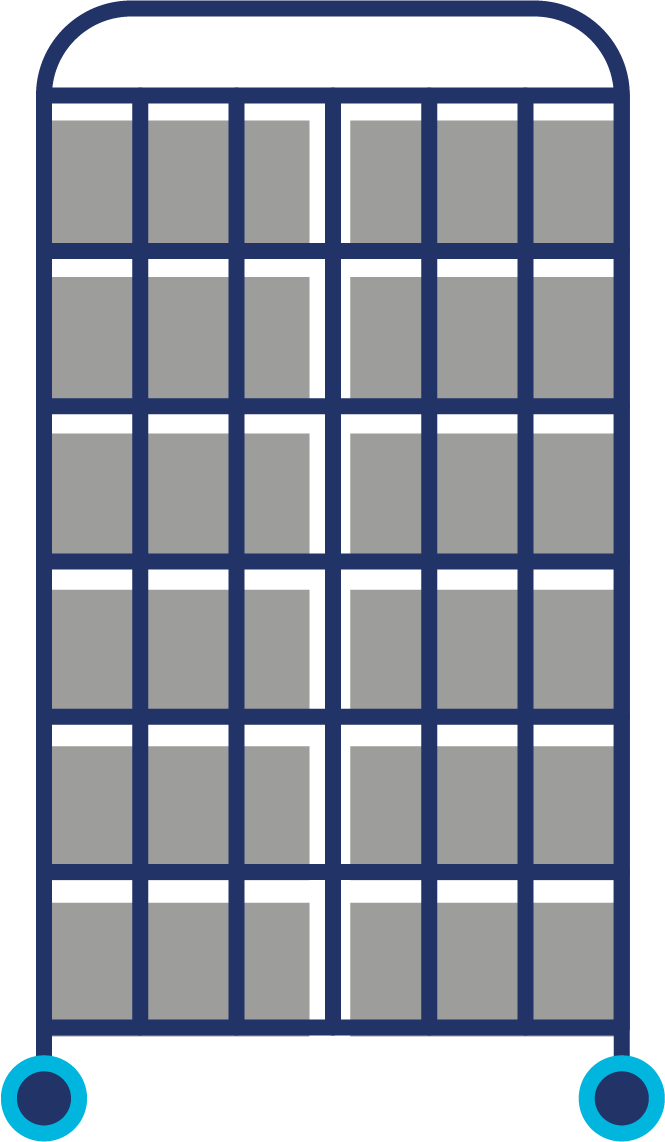 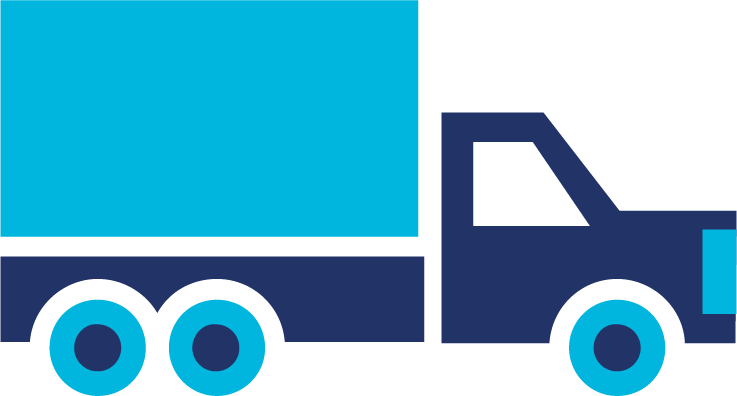 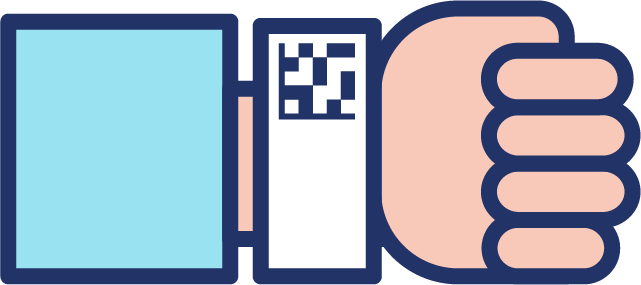 In patient hospital department
GTIN/ GLN/SSCC
GTIN/GLN/GSRN(+SRIN)/SSCC
GTIN/GLN/GSRN(+SRIN)/SSCC
GTIN/GLN/GSRN(+SRIN)/SSCC
ORDER shipped by supplier
Products transferred to other locations (internal/external)
Stocks held in storage
ORDER received and receipted at hospital
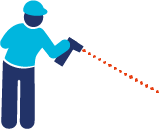 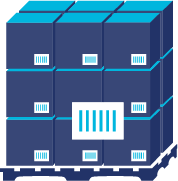 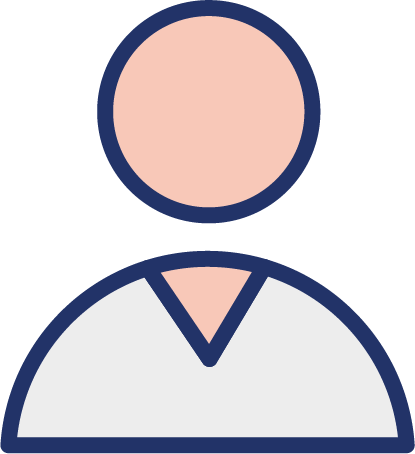 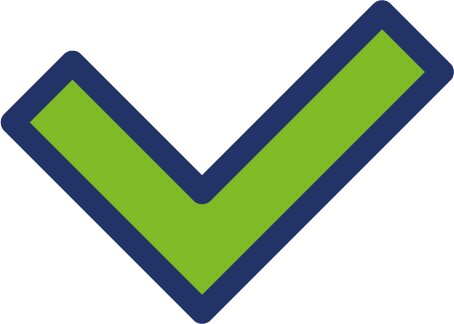 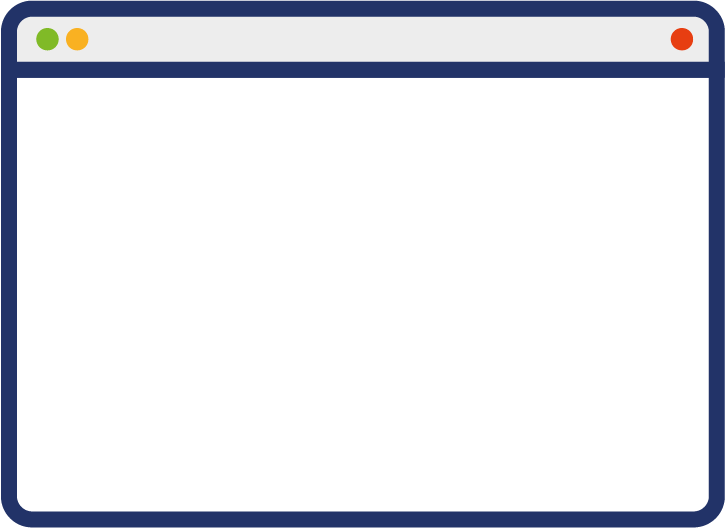 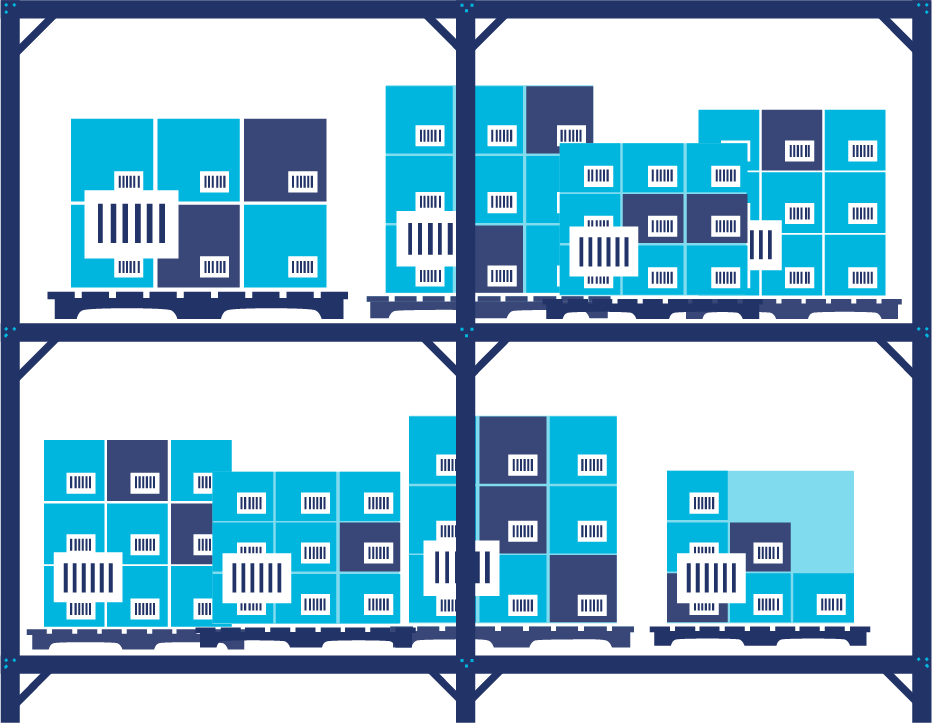 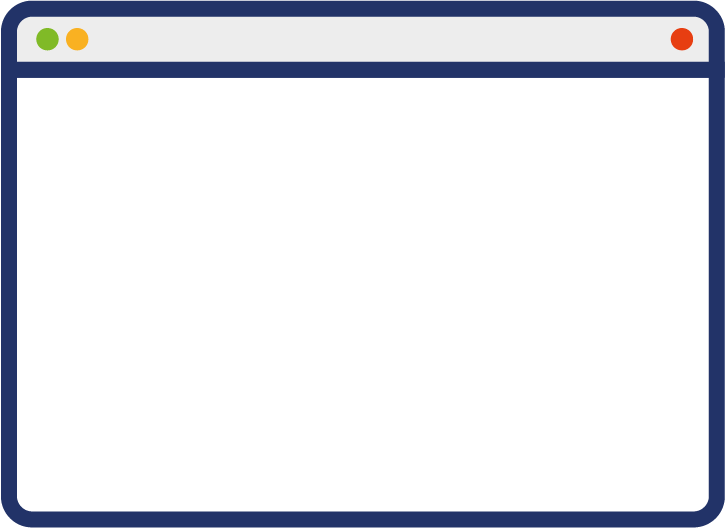 EDI
Cyclic stock taking – Batch or serial number and expiry date validation
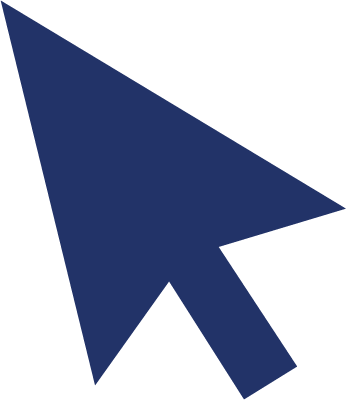 Outpatient hospital department
ORDER sent to supplier via EDI
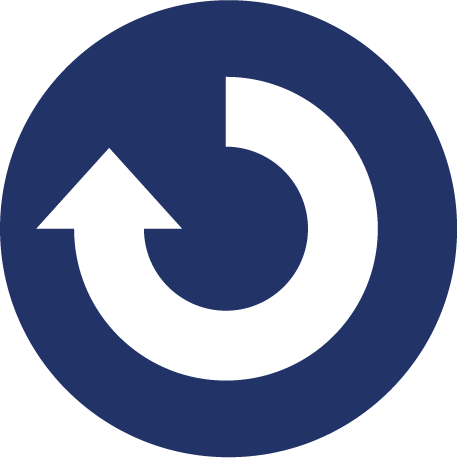 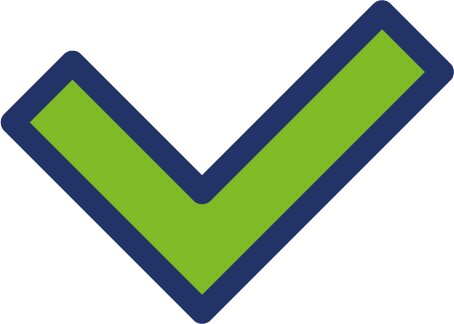 GTIN/GLN/GSRN(+SRIN)
To have visibility of inventory across the hospital, each time the product is moved, the GTIN and GLN must be used to capture the transaction within the Inventory Management System.
Procurement Unit
Inventory/stock management
Supplier
Hospital Warehouse
Distribution Unit
Point of care usage
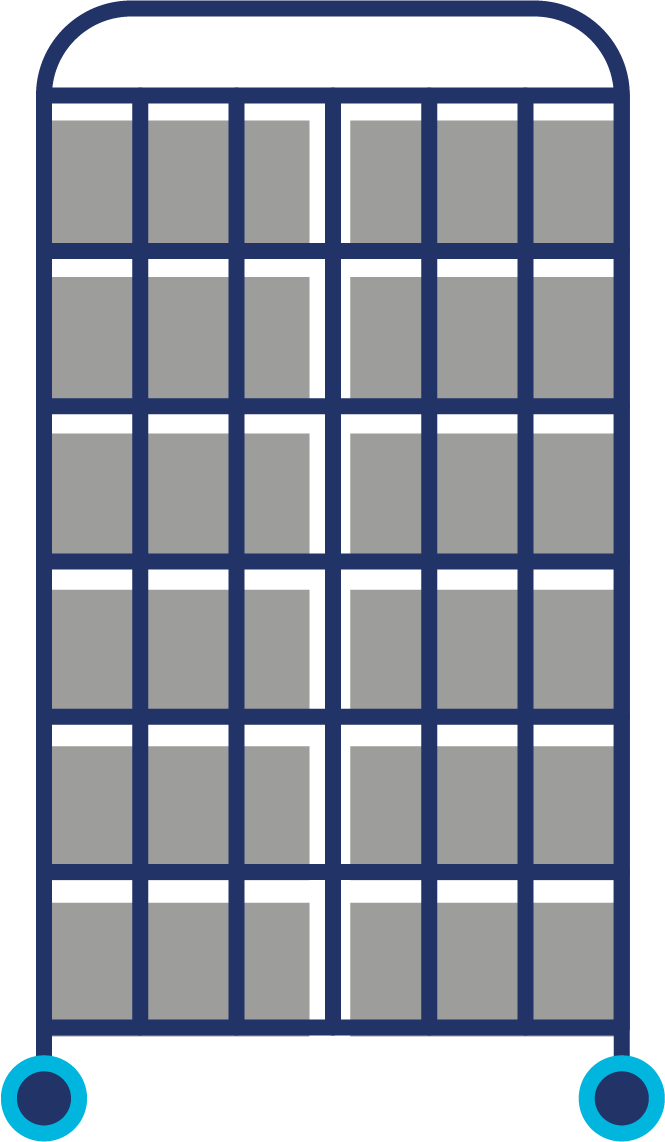 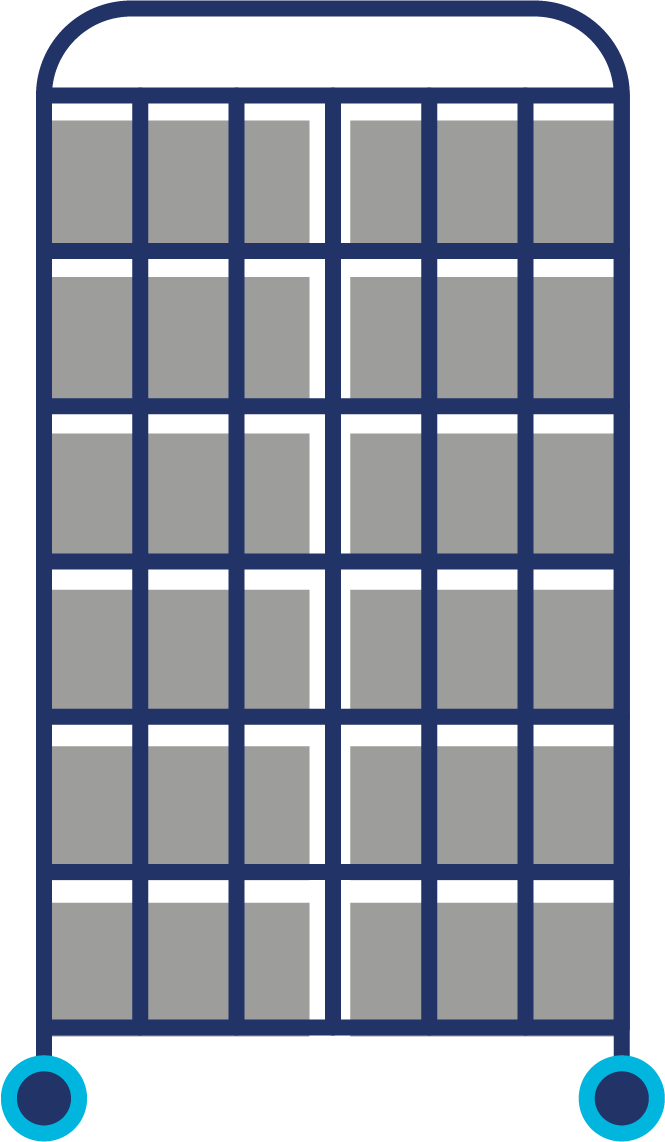 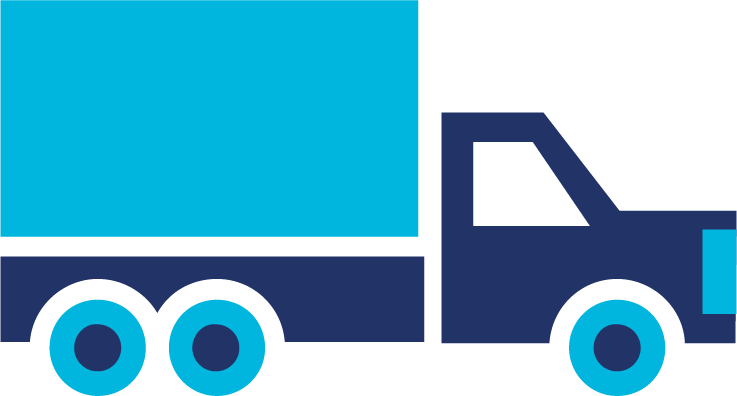 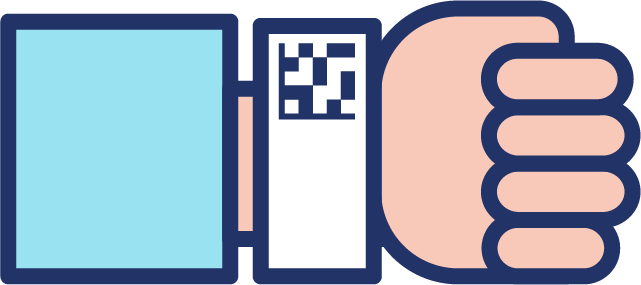 In patient hospital department
GTIN/ GLN/SSCC
GTIN/GLN/GSRN(+SRIN)/SSCC
GTIN/GLN/GSRN(+SRIN)/SSCC
GTIN/GLN/GSRN(+SRIN)/SSCC
ORDER shipped by supplier
Products transferred to other locations (internal/external)
Stocks held in storage
ORDER received and receipted at hospital
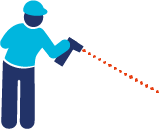 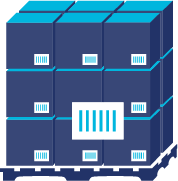 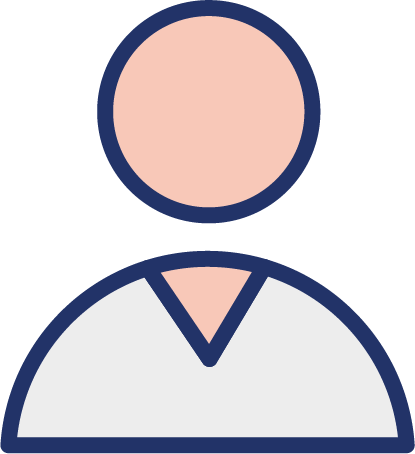 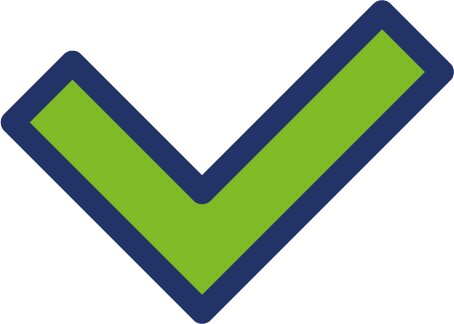 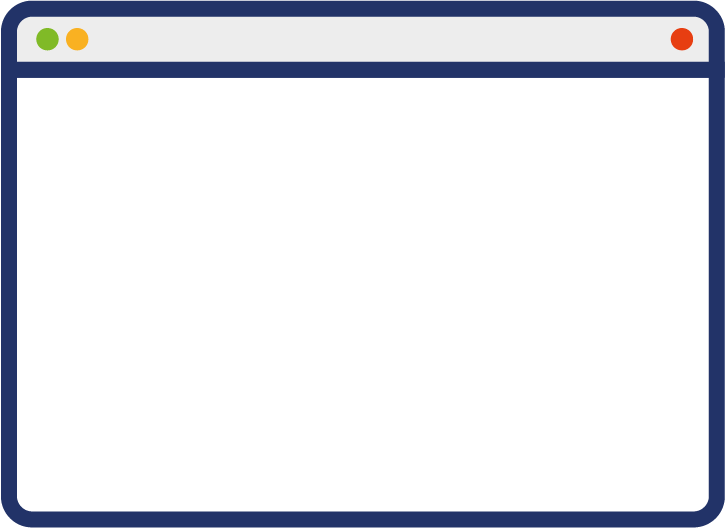 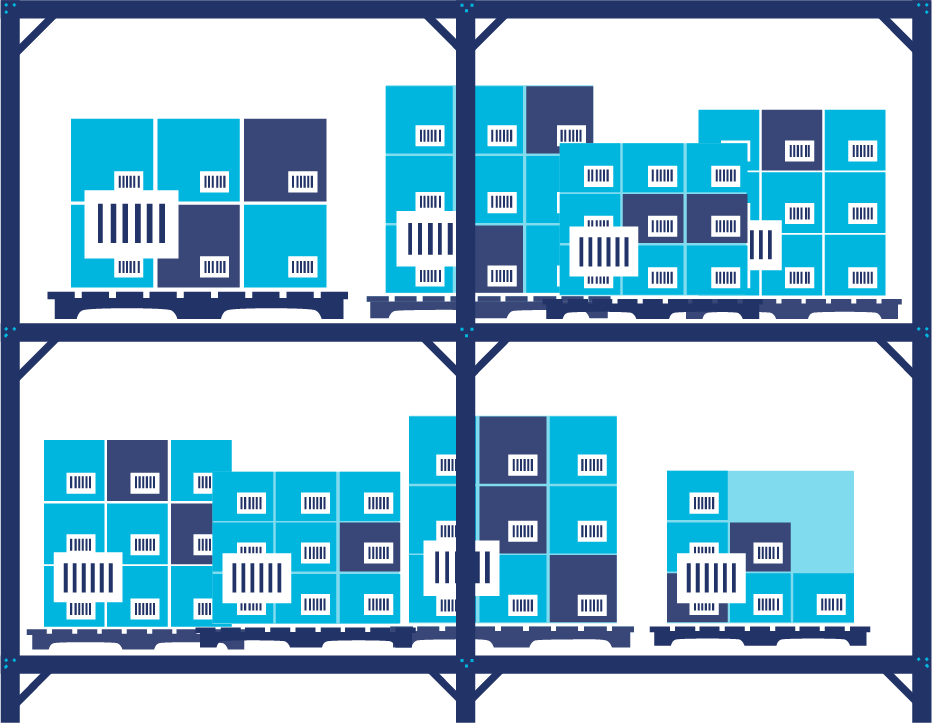 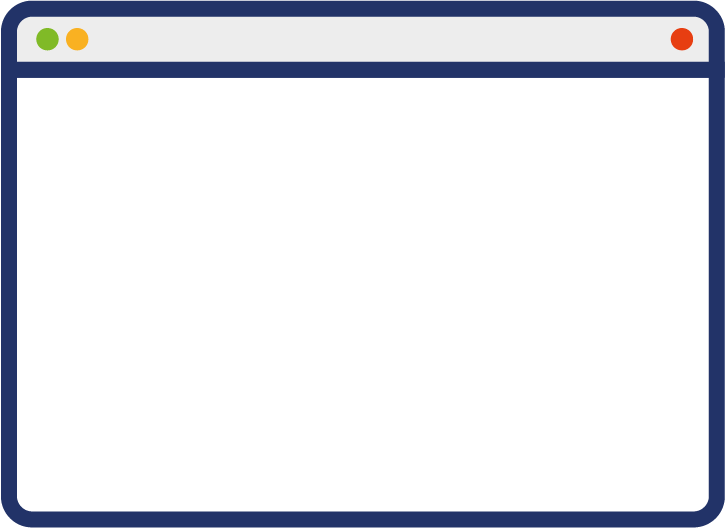 EDI
Cyclic stock taking – Batch or serial number and expiry date validation
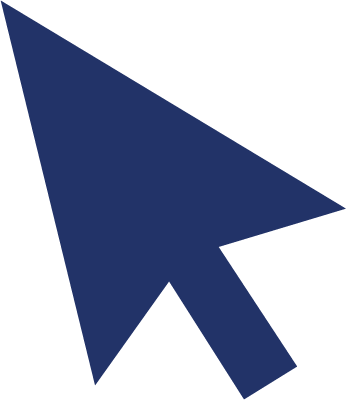 Outpatient hospital department
ORDER sent to supplier via EDI
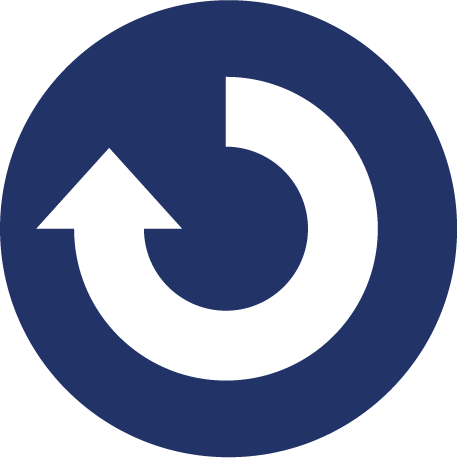 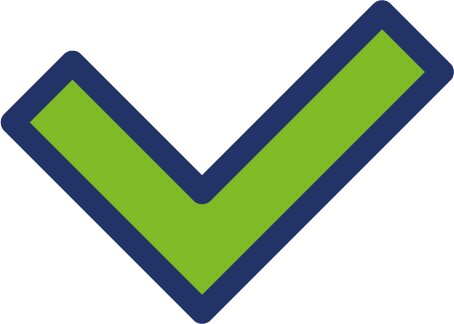 GTIN/GLN/GSRN(+SRIN)
Orders
To have visibility of inventory across the hospital, each time the product is moved, the GTIN and GLN must be used to capture the transaction within the Inventory Management System.
GTIN/GLN
Procurement Unit
Benefits
Clinical
Non clinical
Stock availability to complete procedures
Reduction in errors resulting in improved patient safety
Right products at the right time and in the right place
Easily move inventory to where its needed
Released time to care
Reductions in inventory held & associated cost saving
Reductions in expired stock
Reduction of waste through stock re-assignment
Accurate consignment management
Accuracy of supply
Effective inventory visibility/traceability and payment process
Easily move inventory to where its needed